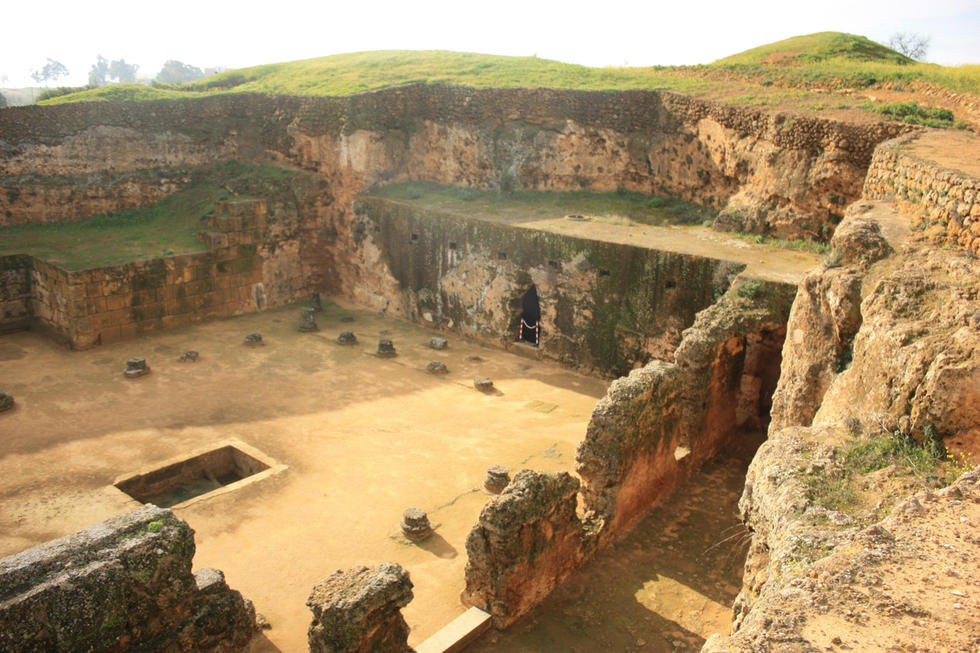 LA NECROPOLE DE SEVILLE
Par Reem
LA NECROPOLE DE SEVILLE
Sommaire 
Etymologie
Géographie 
Site archéologique
   -tombe de l’éléphant 
   -tombe du mausolée circulaire
   -tombe de Servillia
 Conclusion
ETYMOLOGIE
Le mot nécropole vient du grec 
                             necro et polis .

              Necro =mort    et   polis=ville/cité

           -une agglomération de tombes ou de  
        monuments funèbres (statues, sépultures…)
             
                 -site archéologique/musée
Où est-elle exactement?
Site archéologique
Tombe de l’éléphant 
-Sanctuaire de la déesse Cybéle et du dieu
 Attis.
-la tombe est dotée de : - une cuisine
                                           - trois salles à manger 

Cet édifice comporte plus de richesses qu’une
    tombe normale
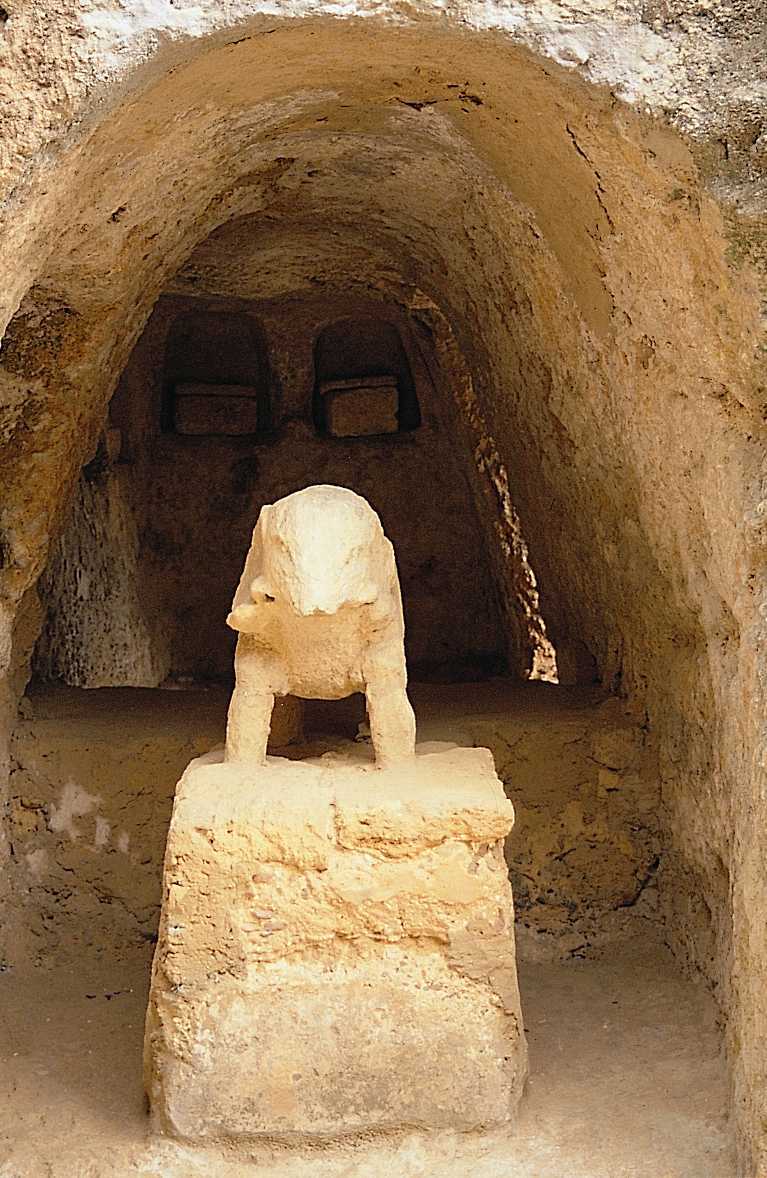 La présence d’une statue d’éléphant permet de la dénommer
Site archéologique
Tombe du mausolée circulaire                                                              
                                                   - édifice abritant 
                                                    une chambre
                                                    funéraire.
                                                    On y dénombre
                                                    11 niches.
                                                   -tombe collective
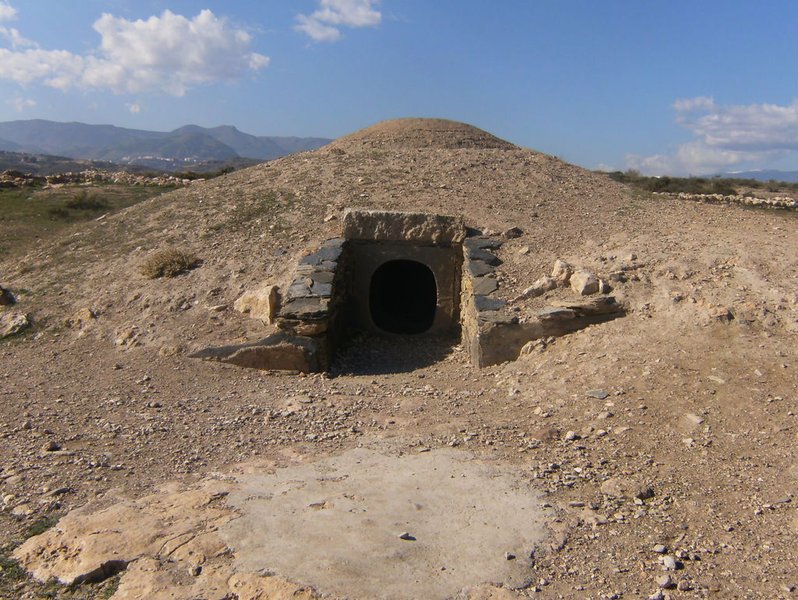 Site archéologique
Tombe de Servillia 

-La tombe forme une « domus »
-Elle est à moitié creusée dans le sol
-La tombe la plus grande de la nécropole
-Tombe de la famille Servillia (issue de
 l’aristocratie romaine)
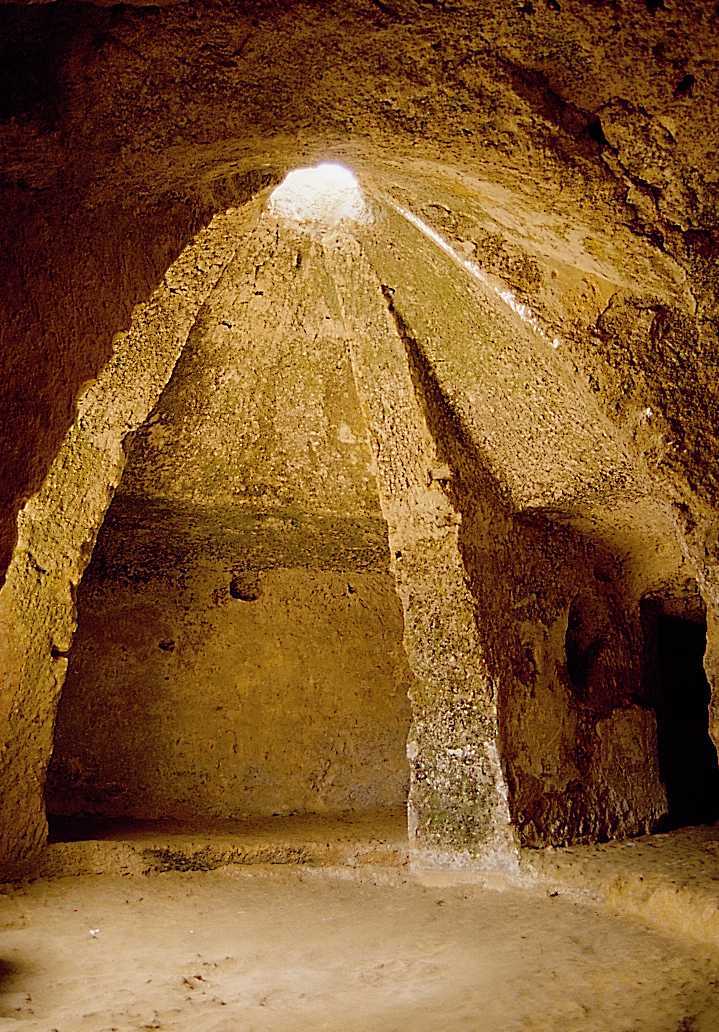 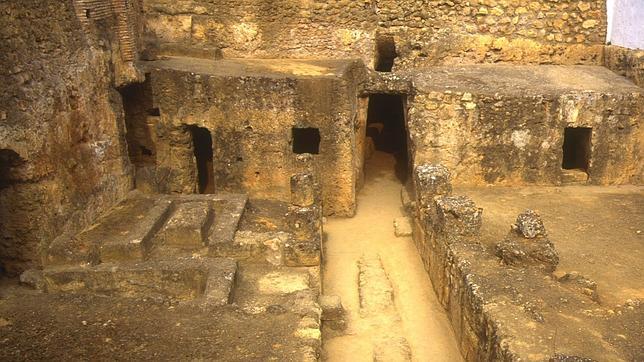 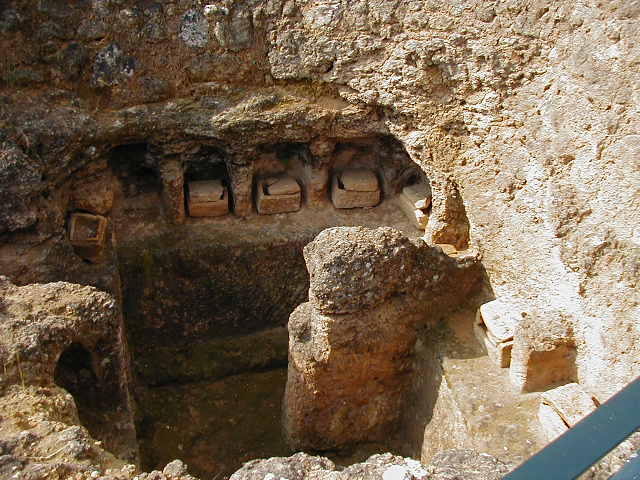 Conclusion
Les Romains croyaient en la vie après la mort ,
    cela explique les offrandes et les richesses
    déposées dans les tombes.
    Les familles étaient enterrées ensemble.
    Les nécropoles étaient aussi des lieux de culte.
Biographie
https://www.arretetonchar.fr/carmona-andalousie-espagne/
https://fr.wikipedia.org/wiki/Carmona_(Espagne)
http://www.spainisculture.com/fr/monumentos/sevilla/necropolis_romana_de_carmona.html